MEworkshop2020
Sequences vs SNPs
Reported by Kai Tan
Jan 7, 2020
MEworkshop2020_Sequences VS SNPs
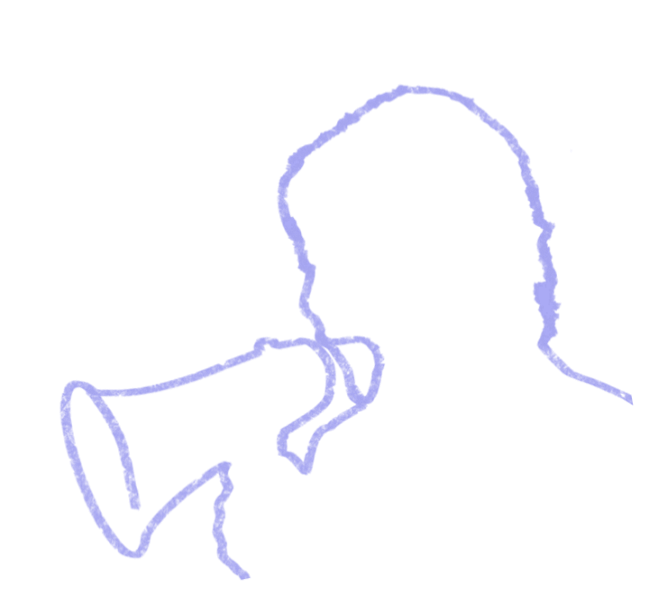 Introduction to sequences
Introduction to SNPs
Contents
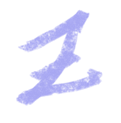 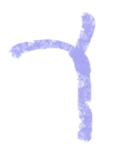 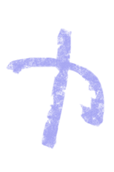 Differences between SNPs and Mutation
Analysis&Significance of SNPs
MEworkshop2020_Sequences VS SNPs
PART 01
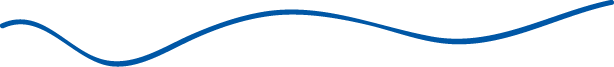 Introduction to sequences
Introduction to sequences
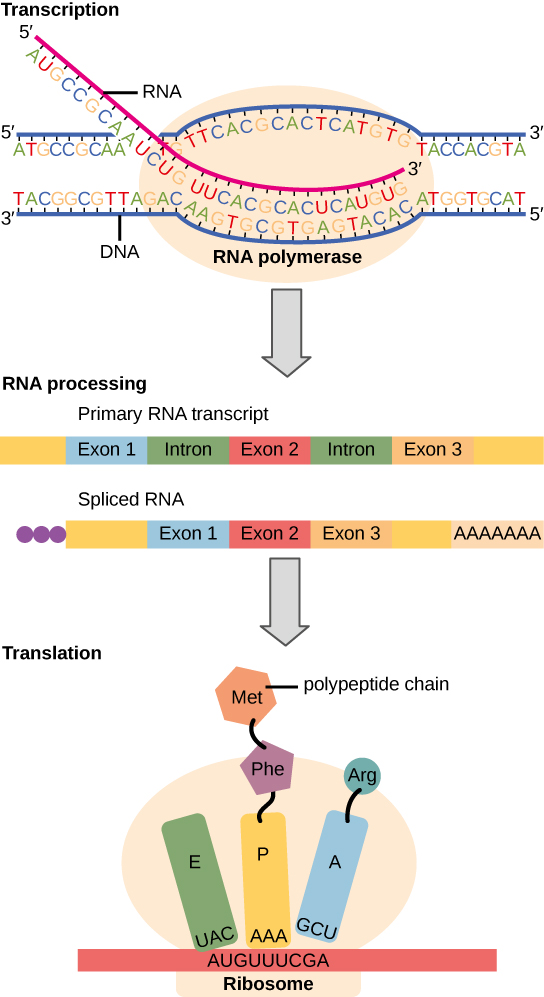 MEworkshop2020_Sequences VS SNPs
Introduction to sequences
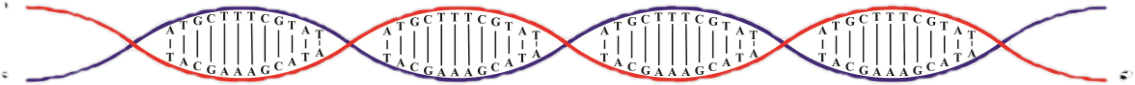 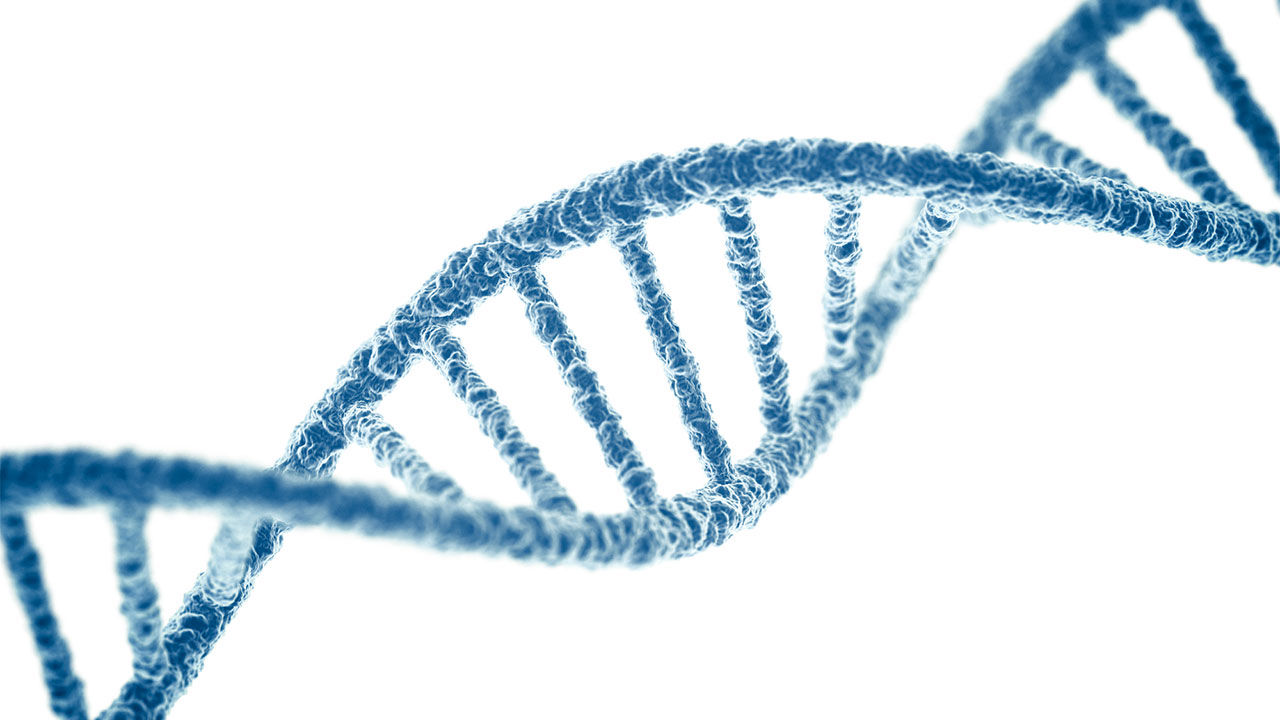 DNA sequence
Transcription
↓
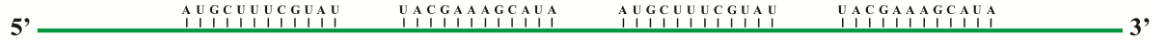 RNA sequence
Translation
↓
base 
sequence
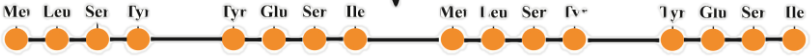 amino acid sequence
MEworkshop2020_Sequences VS SNPs
Introduction to sequences
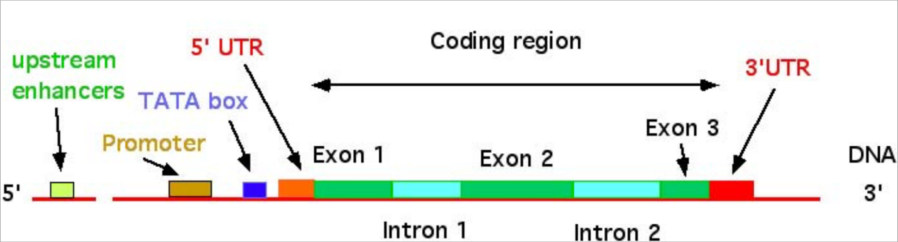 cap
poly-A tail
Intrinsic features 
of the sequence
MEworkshop2020_Sequences VS SNPs
PART 02
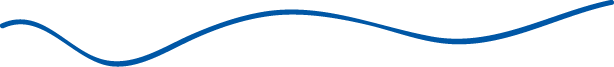 Introduction to SNPs
Introduction to SNPs
What is SNPs?
Oh, that's...
most common type of genetic variation
biological markers
MEworkshop2020_Sequences VS SNPs
Introduction to SNPs
S
Single
Nucleotide
Polymorphism
P
N
MEworkshop2020_Sequences VS SNPs
Introduction to SNPs
point mutation
dimorphism
the most common type of genetic variation among people
represent a difference in a single DNA building block
nucleotide cytosine (C) → nucleotide thymine (T)
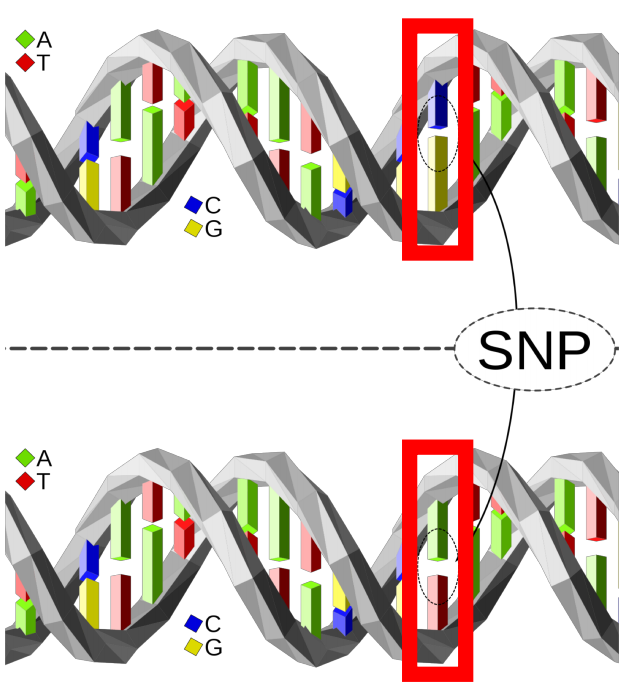 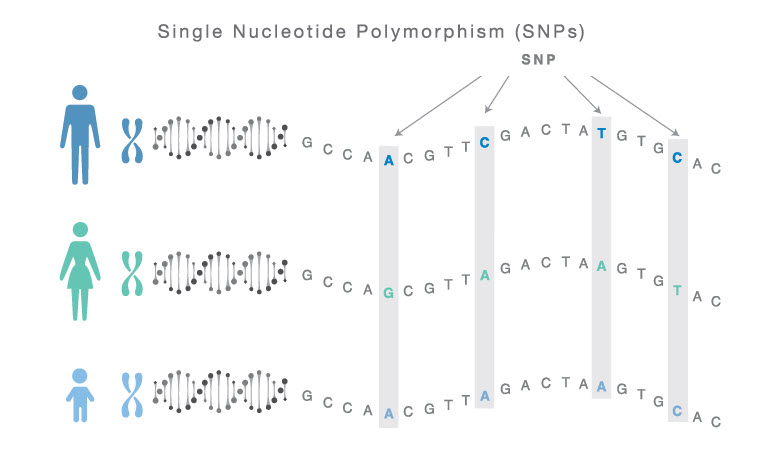 a person’s DNA
frequency
unique / many individuals
100 million SNPs
found in the DNA between genes
biological markers
MEworkshop2020_Sequences VS SNPs
Introduction to SNPs
Types of SNPs
Non-coding region
Coding region
Intergenic region
Synonymous
Non-Synonymous
Missense
Nonsense
MEworkshop2020_Sequences VS SNPs
Introduction to SNPs
Four DNA bases
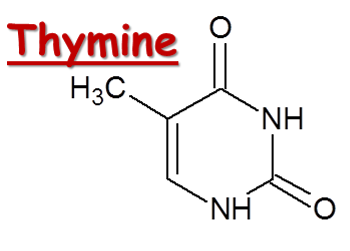 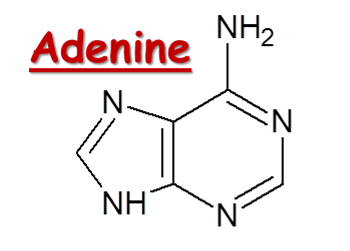 purine
pyrimidine
T——



C——
A——



G——
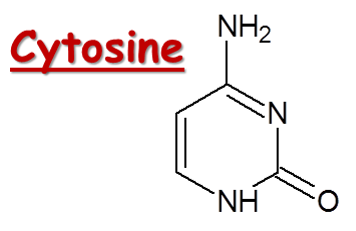 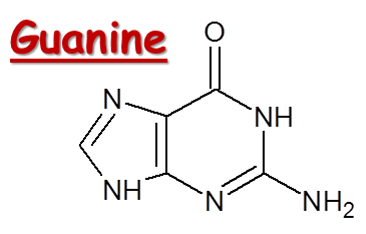 MEworkshop2020_Sequences VS SNPs
Introduction to SNPs
1.substitution
A
T
C
G
A
C
G
Transition：
pyrimidine(C/T) to pyrimidine(C/T)
or   purine(A/G) to purine(A/G)
A
T
C
G
A
T
G
MEworkshop2020_Sequences VS SNPs
Introduction to SNPs
1.substitution
A
T
C
G
A
C
G
Transversion：
pyrimidine(C/T) to purine(A/G)
or   purine(A/G) to pyrimidine(C/T)
A
T
C
G
A
A
G
MEworkshop2020_Sequences VS SNPs
Introduction to SNPs
2.deletion
A
T
C
G
A
C
G
a part of a sequence
      of DNA is left out
A
T
C
G
A
G
MEworkshop2020_Sequences VS SNPs
Introduction to SNPs
3.insertion
A
T
C
G
A
C
G
the addition of one or more         nucleotide base pairs into a   DNA sequence
A
T
C
G
A
C
T
G
MEworkshop2020_Sequences VS SNPs
PART 03
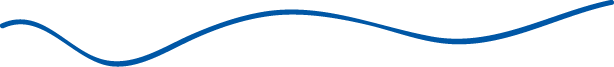 Differences between SNPs and Mutation
Diferences between SNPs and Mutation
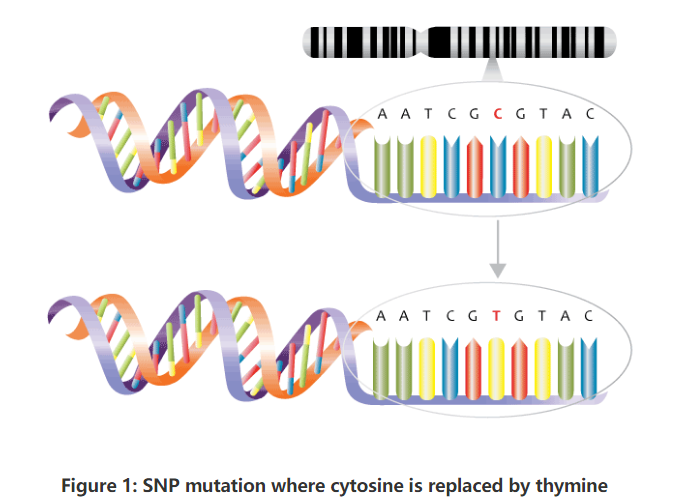 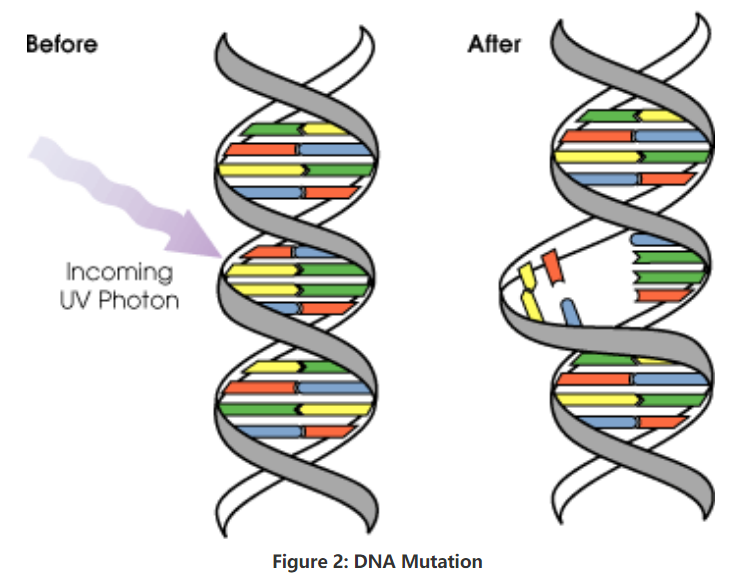 MEworkshop2020_Sequences VS SNPs
Diferences between SNPs and Mutation
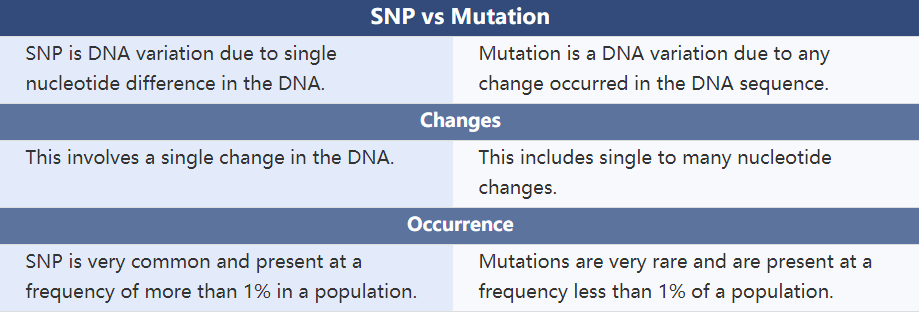 MEworkshop2020_Sequences VS SNPs
PART 04
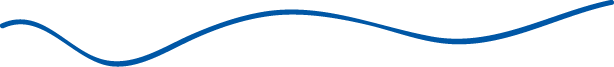 Analysis&Significance of SNPs
Analysis of SNPs
SNPs Data
Genetic research
Function research
Power analysis
Genetic structure
Outlier locus detection
GWAS
MEworkshop2020_Sequences VS SNPs
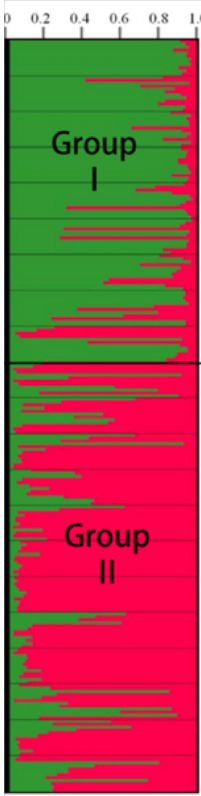 Analysis of SNPs: Genetic structure
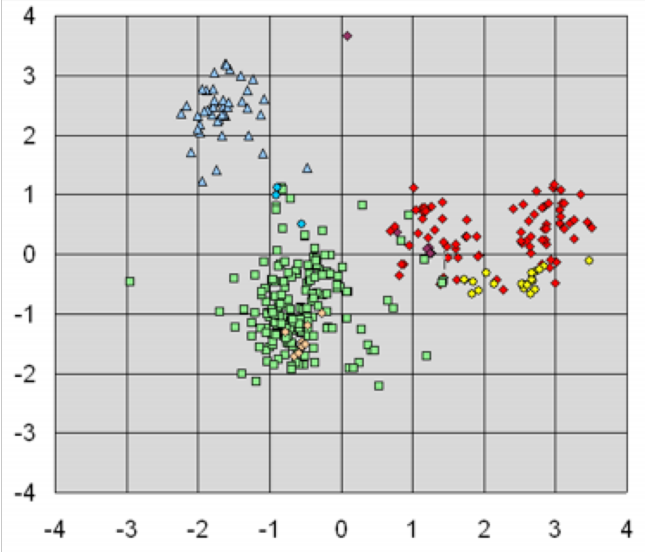 Structure
PCA
MEworkshop2020_Sequences VS SNPs
Analysis of SNPs: Outlier locus detection
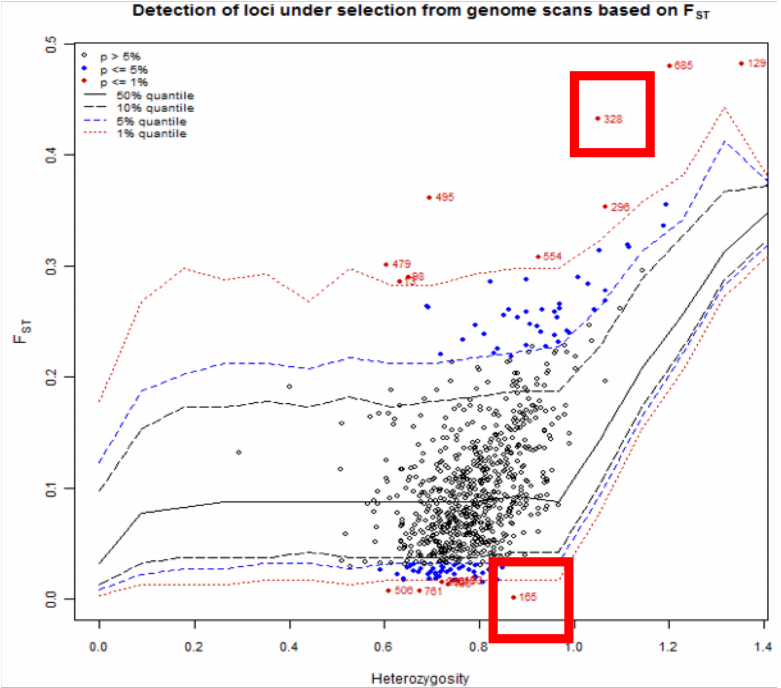 MEworkshop2020_Sequences VS SNPs
Analysis of SNPs: Power analysis
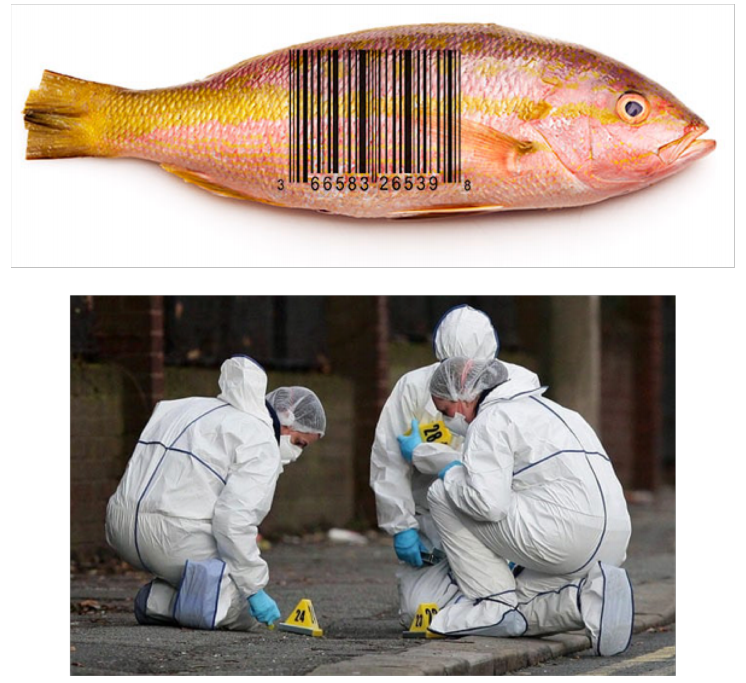 MEworkshop2020_Sequences VS SNPs
Analysis of SNPs: GWAS
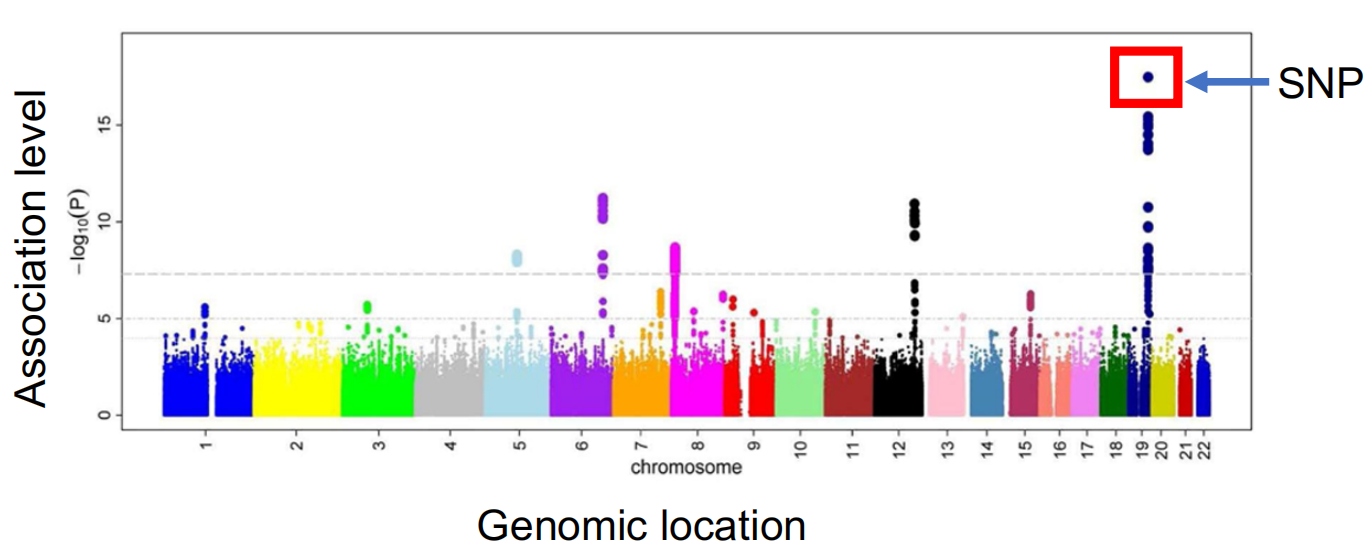 MEworkshop2020_Sequences VS SNPs
Analysis of SNPs
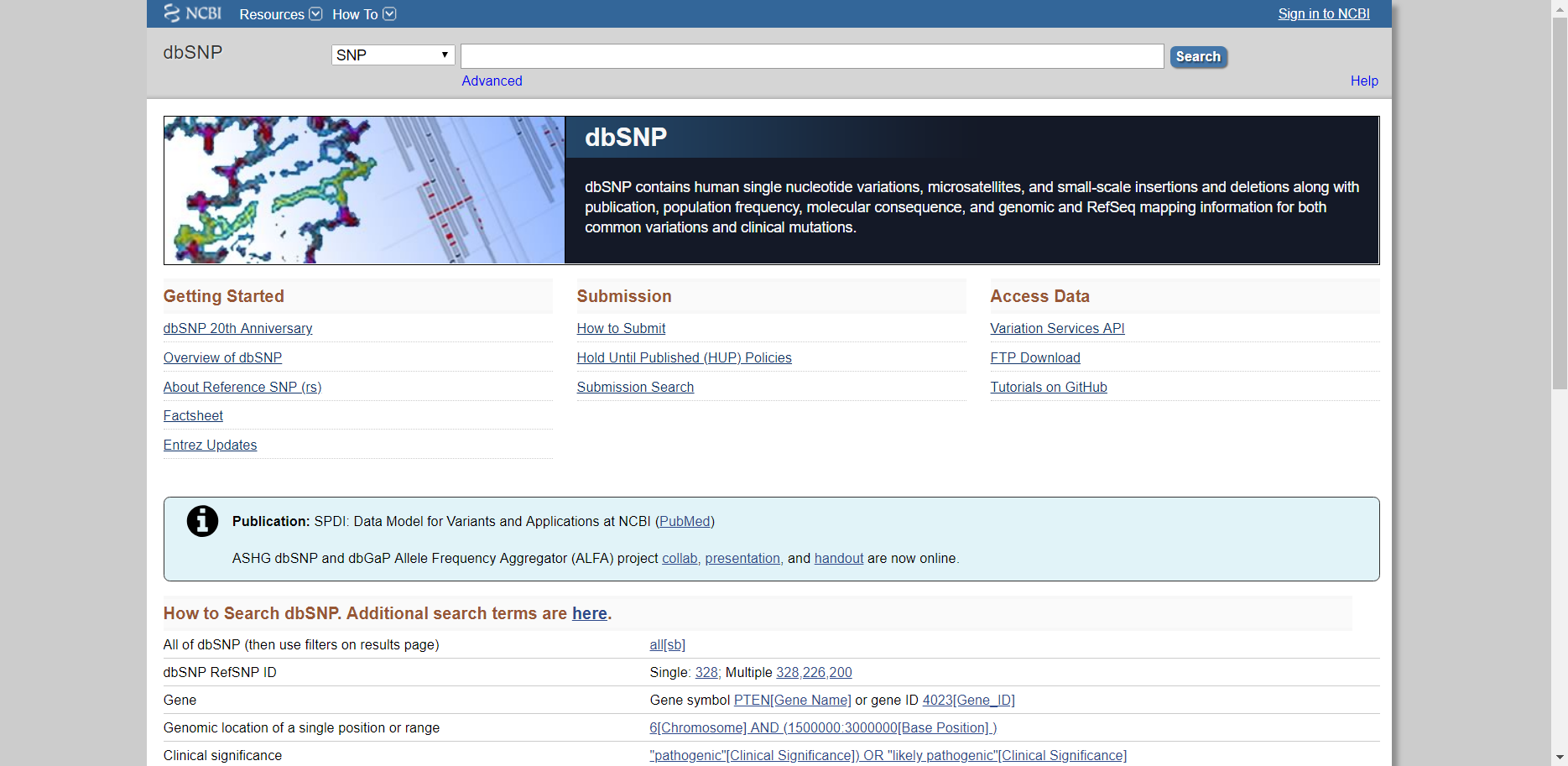 MEworkshop2020_Sequences VS SNPs
Significance of SNPs:
susceptibility to disease
personalized medicine
disease prevention
Human Genome Project
forensic medical study
genetic relationship
MEworkshop2020_Sequences VS SNPs
MEworkshop2020
Thank you for listening！
Reported by Kai Tan
Jan 7, 2020
MEworkshop2020_Sequences VS SNPs